МУНИЦИПАЛЬНОЕ ОБРАЗОВАНИЕ ГОРОДСКОЙ ОКРУГ ГОРОД ЛАНГЕПАСХАНТЫ-МАНСИЙСКОГО АВТОНОМНОГО ОКРУГА – ЮГРЫЛАНГЕПАССКОЕ ГОРОДСКОЕ МУНИЦИПАЛЬНОЕ АВТОНОМНОЕДОШКОЛЬНОЕ ОБРАЗОВАТЕЛЬНОЕ УЧРЕЖДЕНИЕ«ДЕТСКИЙ САД ОБЩЕРАЗВИВАЮЩЕГО ВИДА № 3 «СВЕТЛЯЧОК»   Мультимедийная разработка непосредственно образовательной деятельностиподготовка к обучению грамоте и развитие речидля детей подготовительной к школе группы тема: «Клоуны в гостях у детей»Взаимодействие воспитателя и учителя – логопедаВоспитатель: Заскалькина Юлия НиколаевнаУчитель – логопед: Пушина Олеся Ильинична
2015г.
Тема: «Клоуны в гостях у детей»
Группа/ возраст: подготовительная к школе группа (6-7 лет)
Образовательная область: «Речевое развитие»
Вид занятия: практическое (обобщение и закрепление знаний, умений, навыков у детей)
Форма организации: группа детей
ЦЕЛЬ: формирование навыков дифференциации звуков   Д-Дь в слогах, словах и предложениях.
ЗАДАЧИ:
Образовательные
 - познакомить со звуками  Д- Дь;
 - уточнить и закрепить артикуляционно-акустическую характеристику и произношение согласных звуков Д- Дь;
  - упражнять в слухопроизносительной дифференциации звуков Д- Дь;
 - познакомить с буквами Д, д;
 - упражнять  в составлении предложений и распространении их одновременными членами;
- упражнять в составлении описательного рассказа о друге.	
Развивающие
      - развивать фонематический слух, восприятие: звуковой анализ слов ДИН, ДОН;
       - развивать общую, мелкую и артикуляционную моторику;
       - закрепить точное сочетание речи и движения, темпа, ритма.
Воспитательные 
- воспитание нравственных качеств: доброты, отзывчивости, желания помогать другим.

Использование современных технологий:Технологии личностно-ориентированного взаимодействия педагога с детьми: педагогическая поддержка, оказание педагогом оперативной помощи в решении проблемных ситуаций;  самовыражение ребёнком, присущих ему качеств и способностей; осуществление возможности выбора, дающего возможность проявить ребёнку свою активность.
Игровые технологии: игры (развивающие, дидактические), репродуктивные и тренировочные  упражнения.
Приемы здоровьесберегающих технологий:   смена статических и динамических видов деятельности, физкультминутка, дыхательная гимнастика.
Информационно- компьютерные технологии: авторская презентация «звуки Д-Дь»
Оборудование и материал:
Экран, мультимедийное оборудование;
Мультимедийная презентация «Звуки Д-Дь»;
«Волшебная палочка»;
Счетные палочки;
Мяч;
Фишки;
Схемы анализа.
Соблюдены принципы: активности, наглядности, систематичности, последовательности, доступности, научности, индивидуально- дифференцированного, деятельностного подхода, психического комфорта.
Методы и приемы
Словесный - (беседа, вопросы к детям, повторение и уточнение, напоминание, поощрение, упражнение речевые упражнения для звукового анализа и синтеза слов – ДИН, ДОН, речевые упражнения, направленные на автоматизацию произношения звуков («Дразнилки», «Наоборот», «Добавь слог».) Упражнения по формированию фонематического слуха («Добавь слог», «Наоборот»)
Наглядный - (фишки для выкладывания схем звукового анализа)
Нетрадиционный - мультимедийная презентация «Звуки Д-Дь»,
Метод проблемного изложения (проблемная ситуация «слог потерялся», приём сравнение и различие звуков при произношении).
Игровой (игровой сюжет «Дружба с клоунами»).
Практический (моделирование схемы слова, выкладывание букв из палочек).
Метод контроля и стимулирования (анализ деятельности, самооценка детьми результатов деятельности прием взаимопроверки и контроля).
Этапы
Вводная часть – 5 минут. 
Создание благоприятной эмоциональной обстановки, формирование положительного настроя на совместною деятельность.  
Уточнение и закрепление знаний пройденного материала.

 Основная часть - 20 минут
Изучение нового материала (последовательное изложение по принципу «от простого к сложному». 
Закрепление полученных знаний путем выполнения игровых упражнений.

  Заключительная часть- 5 минут 
Рефлексия, подведение итогов.
Ход непосредственно образовательной деятельности.
I. Вводная часть.
Задачи: Создание благоприятной эмоциональной обстановки, формирование положительного настроя на совместною деятельность.  
Уточнение и закрепление знаний пройденного материала.

Воспитатель встречает детей, устанавливает эмоциональный контакт с детьми. Расширяет и уточняет знания пройденного материала. 
Стук в дверь появление логопеда в костюме клоуна Дона. (Клоун Дон потерял своего друга клоуна Дина ). Воспитатель предлагает воображаемую ситуацию, нацеливает детей на сотрудничество  и обращается за помощью к детям чтобы они развеселили клоуна Дона. 
Воспитатель отправляется на поиски клоуна Дина.
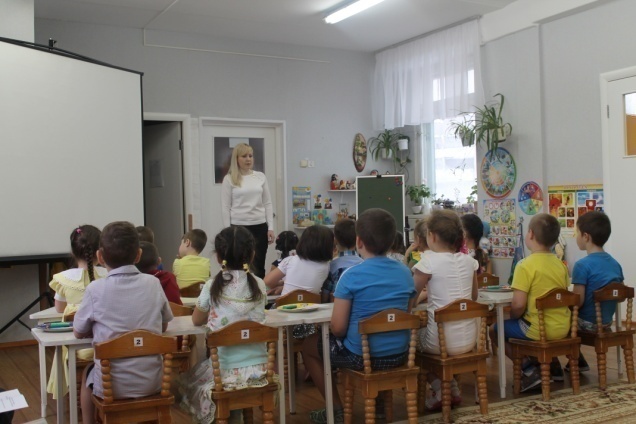 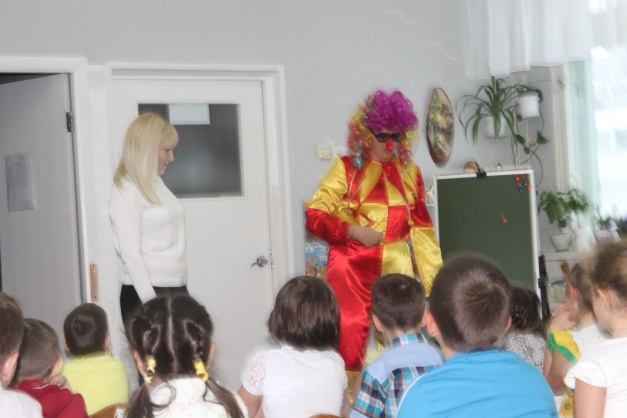 II. Основная часть.
Задачи:  познакомить со звуками  Д- Дь; уточнить и закрепить артикуляционно-акустическую характеристику и произношение согласных звуков Д- Дь; упражнять в слухопроизносительной дифференциации звуков Д- Дь; познакомить с буквами Д, д; упражнять  в составлении предложений и распространении их одновременными членами; упражнять в составлении описательного рассказа о друге.	
Развивать фонематический слух, восприятие: звуковой анализ слов ДИН, ДОН; развивать общую, мелкую и артикуляционную моторику; закрепить точное сочетание речи и движения, темпа, ритма.

Игровое упражнение с мячом «Расскажи про друга».
Дети рассказывают логопеду в костюме  клоуна Дона про своего друга.
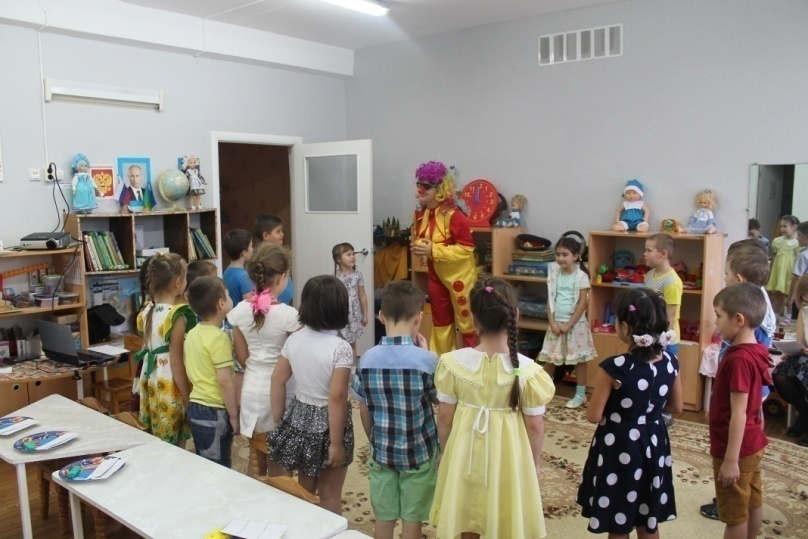 Выход воспитателя в костюме  клоуна Дина. Встреча.
Характеристика звуков Д- Дь
Воспитатель в костюме клоуна Дина показывает детям презентацию «Звуки Д- Дь» Обсуждает её с детьми. Стимулирует интерес детей.
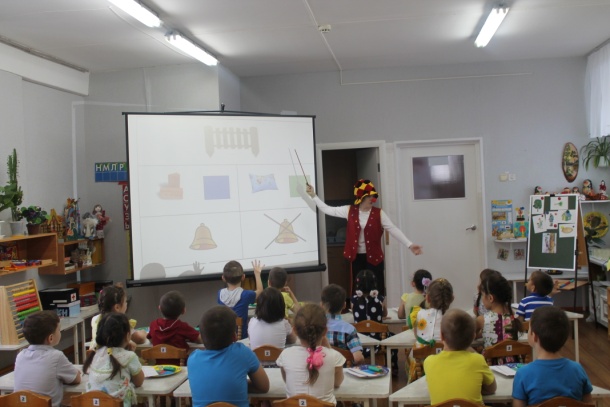 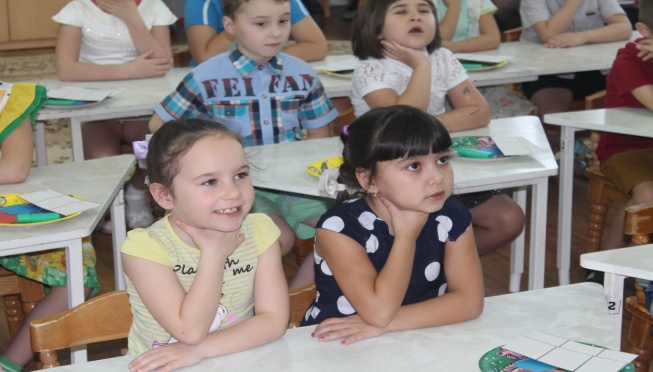 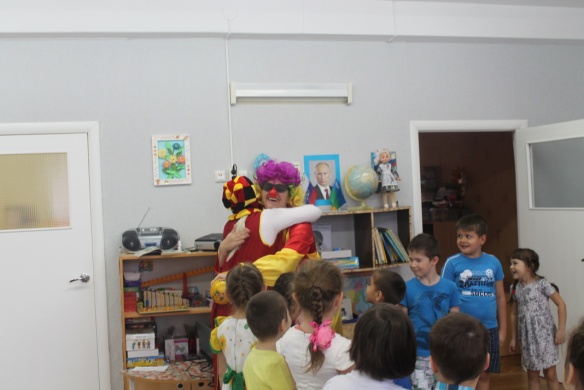 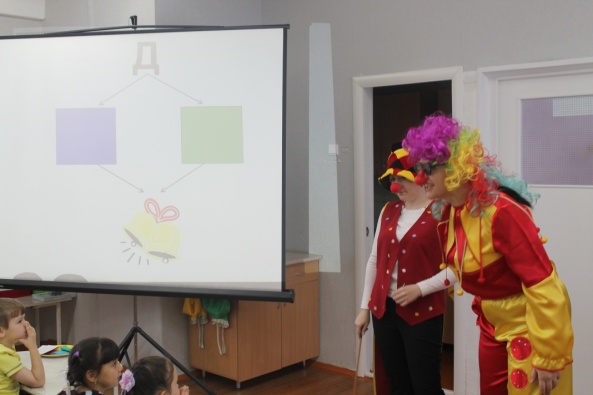 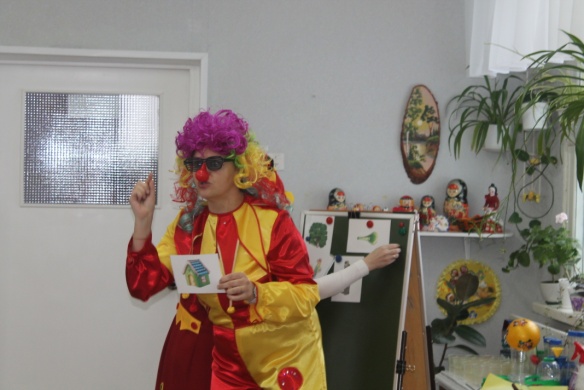 Фонематическая  зарядка. «Дразнилки с клоунами»
Дети повторяют за клоунами (дан-дон-дин, дун-ден-дын)
Игра с палкой «Наоборот»
	(Да- дя, до-де, ду-дю, ды-ди) . 





Игра «Добавь слог»  Дя – дя  Во-да Фе-дя Пома-да  На-дя Коман-да  Воло-дя Посу-да.
 Звуковой анализ слов Дин и Дон 
(Дети проводят звуковой анализ слов  ДИН  и ДОН).
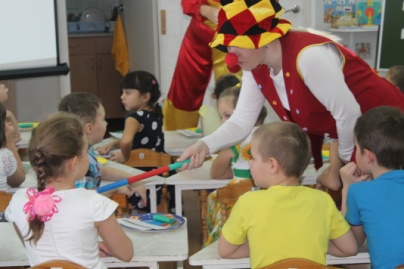 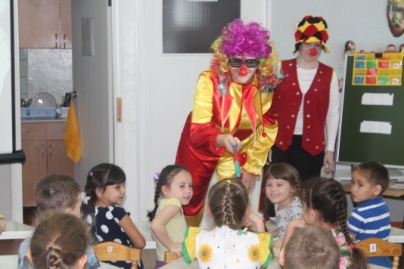 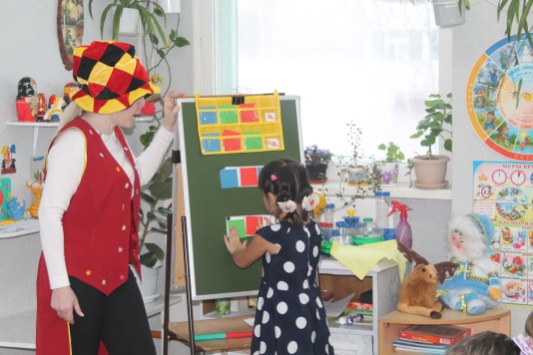 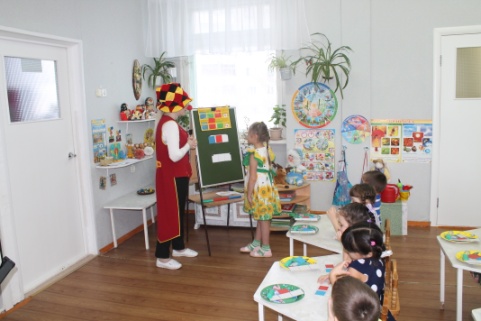 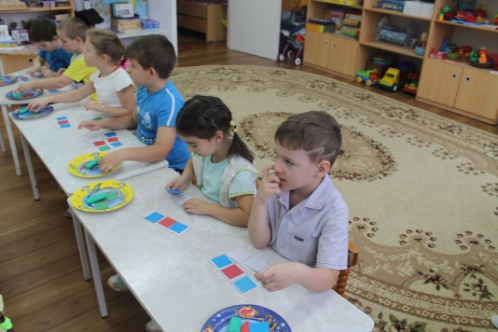 Перед тем как приступить к знакомству с буквой клоуны предлагают отдохнуть и  поиграть. 
Физкультминутка
Раз – подняться, потянуться
Два согнуться, разогнуться,
Три-  в ладоши три хлопка	,
Головою три кивка
На четыре – руки шире,
Пять – руками помахать
Шесть – на место сесть опять.
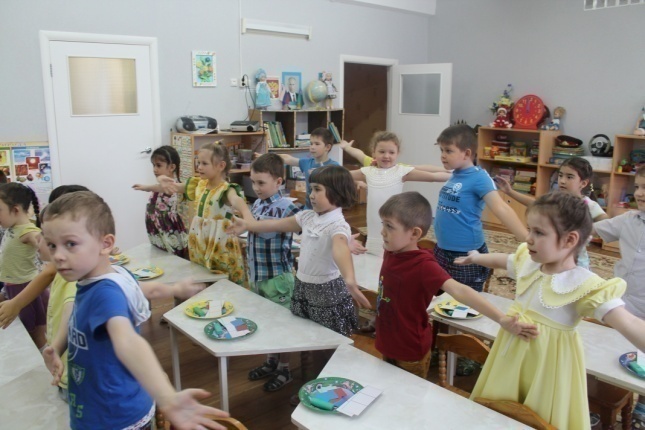 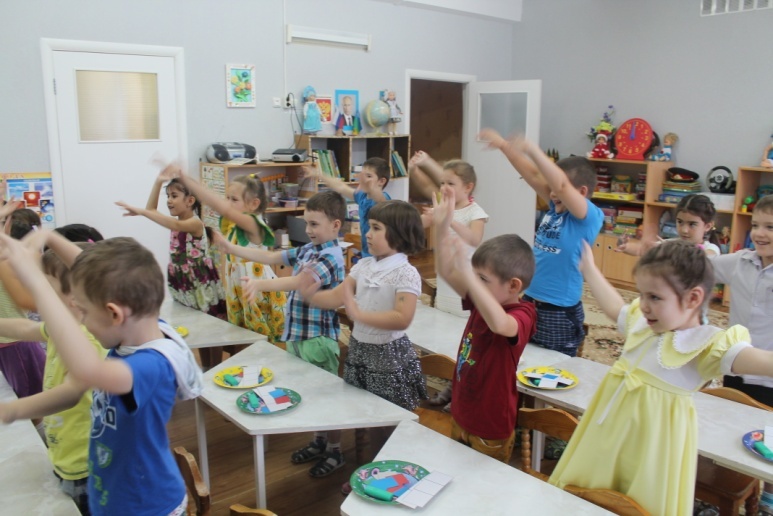 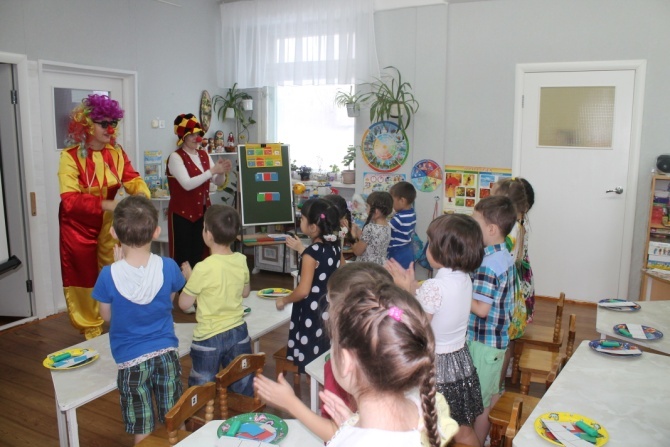 Знакомство с буквой
Логопед в костюме клоуна Дона показывает детям буквы Д, д на слайдах,  обсуждает с детьми на что она похожа, читает стихотворения про букву Д. Предлагает выложить букву   используя счетные палочки. Включает детей в самостоятельную деятельность, предоставляет время для самостоятельной деятельности, наблюдает за детьми во время выполнения задания. Оказывает индивидуальную помощь, дополнительно объясняет, учитывает темп работы каждого ребенка.
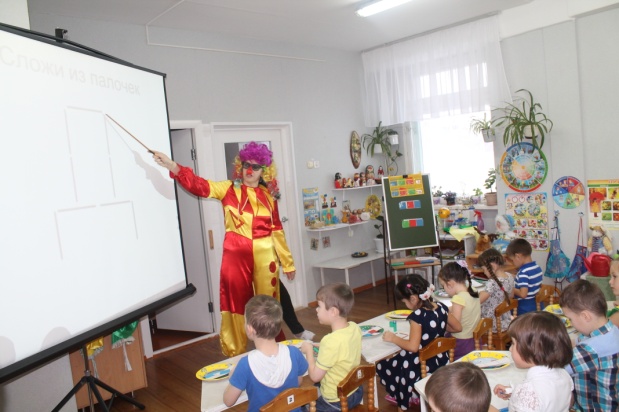 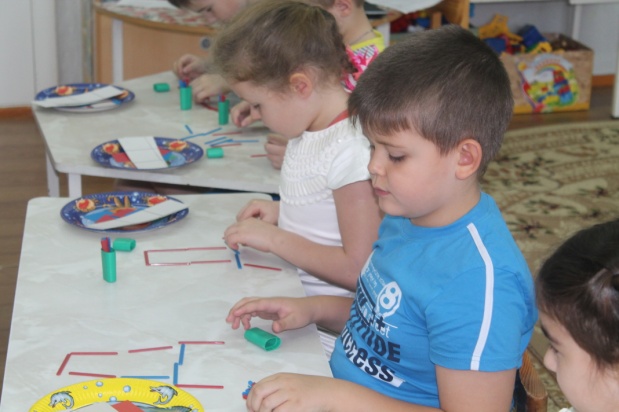 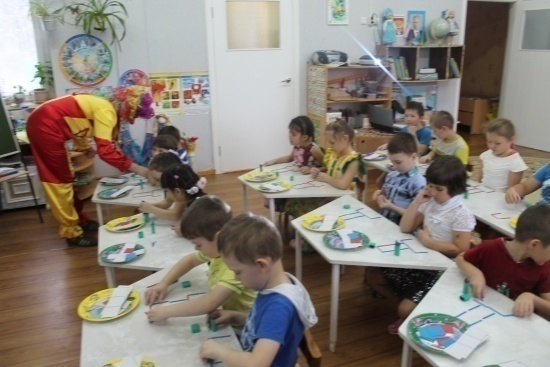 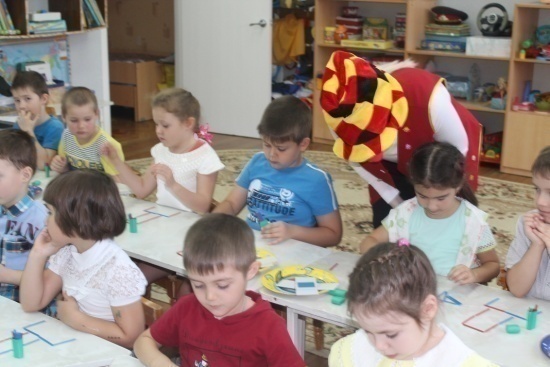 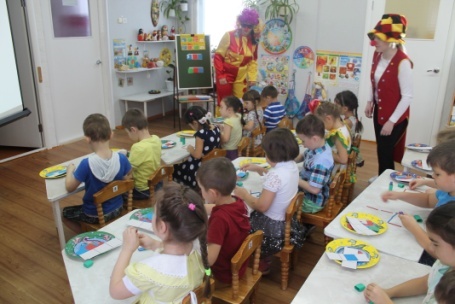 Чтение слогов
Воспитатель в костюме клоуна Дина напоминает детям правила чтения слогов. Ребята вы хорошо запомнили букву Д? Ну тогда пора читать. 
































Игра придумай предложение
Логопед в костюме клоуна Дона предлагает придумать предложение про своего друга  из двух, трех и четырех слов.
Составление описательного рассказа «Мой друг»
Логопед в костюме клоуна Дона составляет рассказ про своего друга клоуна Дина и предлагает детям по такому же плану рассказать о своих друзьях. Ребята составляют рассказ.
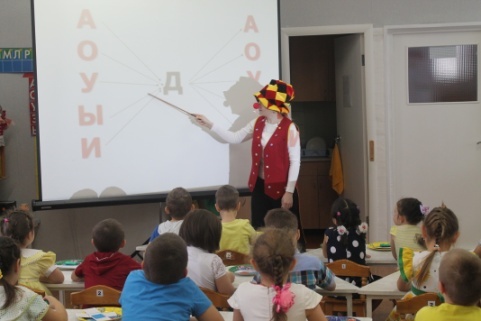 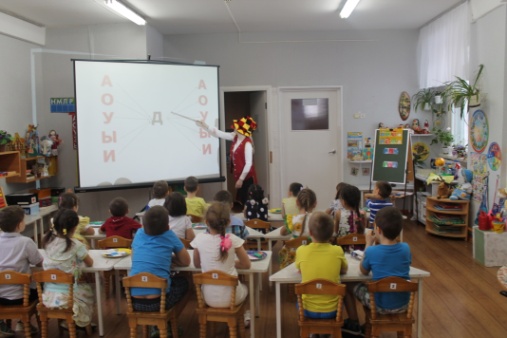 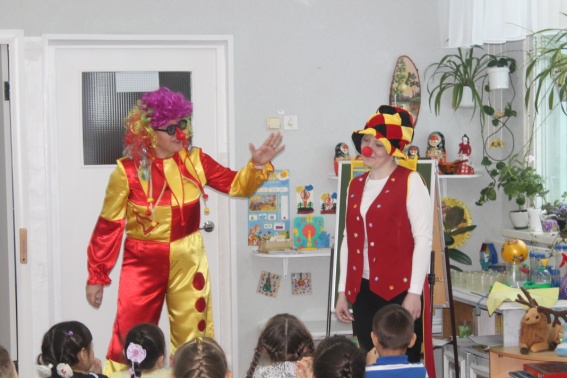 III. Заключительная часть.
Цель: рефлексия, подведение итогов.
Клоуны благодарят детей за веселые игры и хорошее настроение и дарят детям воздушные шары и карточки с заданиями. Прощаются. 



Пока дети заняты надуванием воздушных шаров происходит возвращение воспитателя. 


Игры с воздушными шарами.
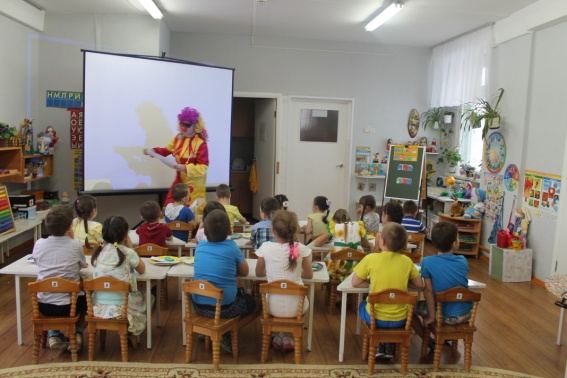 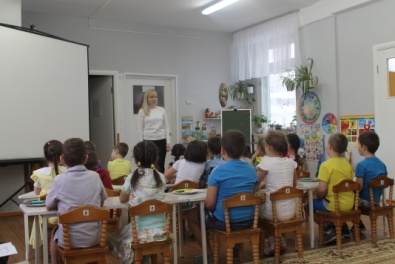